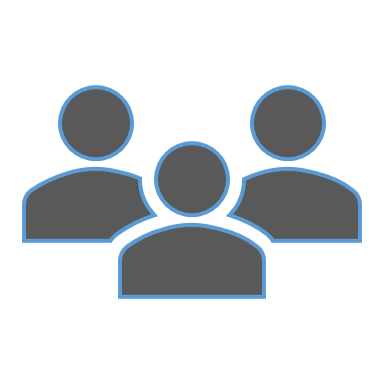 Day 3Lecture 2: Understanding the phases of an epidemic
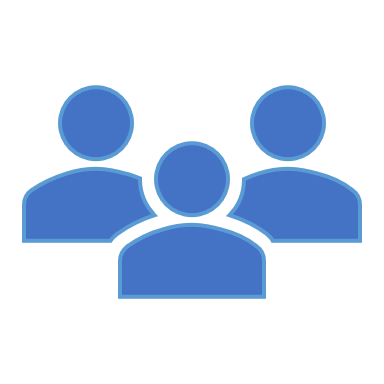 Short course on modelling infectious disease dynamics in R 
Ankara, Türkiye, June 2023
Dr Juan F Vesga
1
Aims of the session
Understand why epidemics rise
Understand why epidemics peak
Understand why epidemics fade out
Examine the concept of heard immunity
Understand R0 and Reff
2
What it takes for an epidemic to rise?
A rate of infection -> transmission!
A window of opportunity -> infectious period !

 In general an epidemic starts if a pathogen is able to transmit quickly enough in that window of opportunity

Other factors play a role too, like virulence behaviours etc.
3
What it takes for an epidemic to rise?
8
New Infections
New Infections
Exponential growth
1
1
time
time
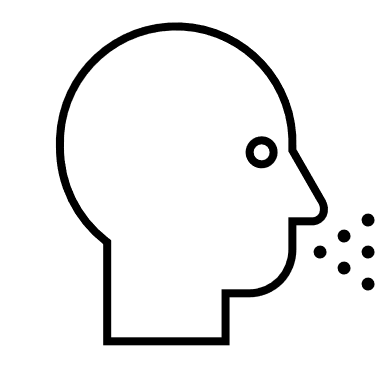 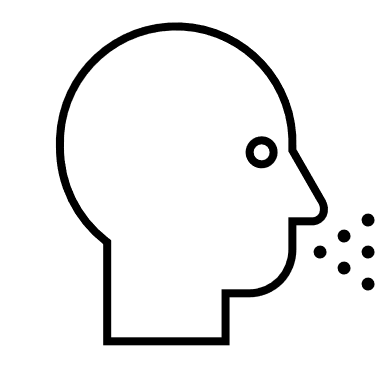 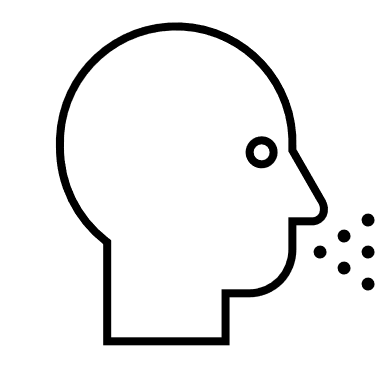 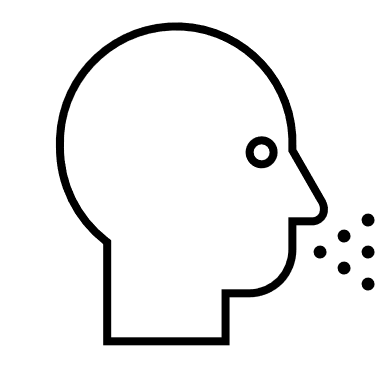 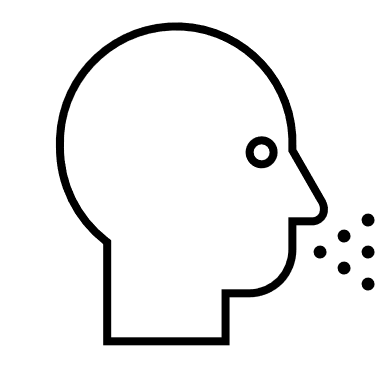 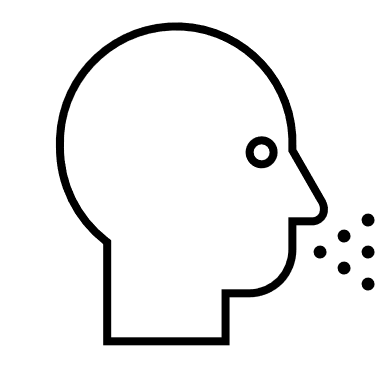 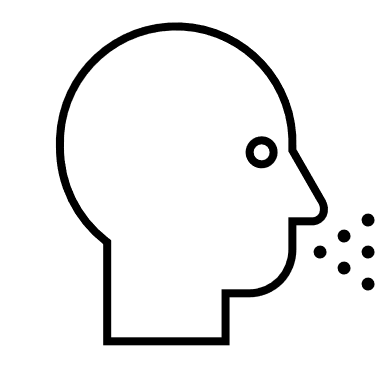 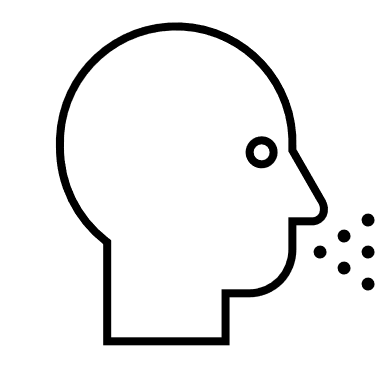 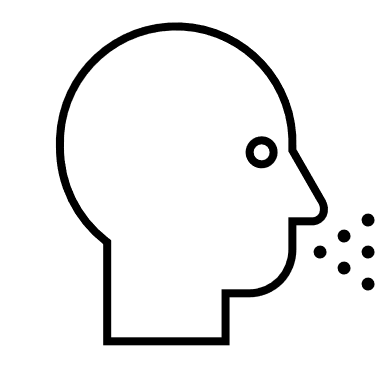 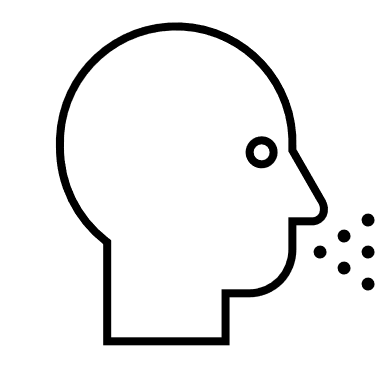 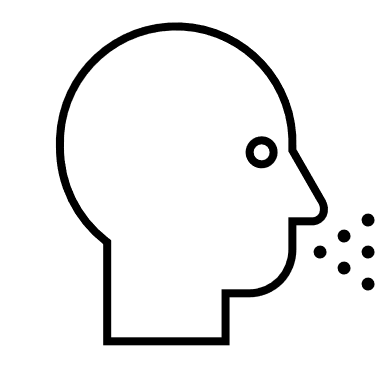 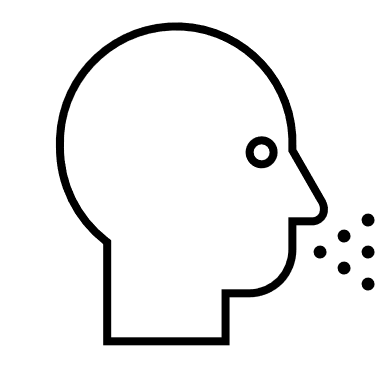 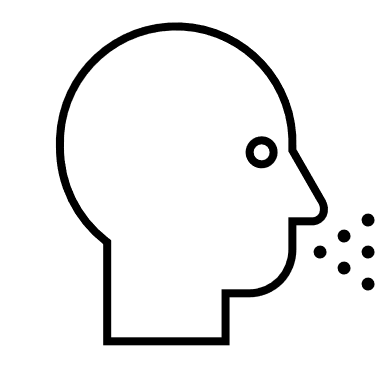 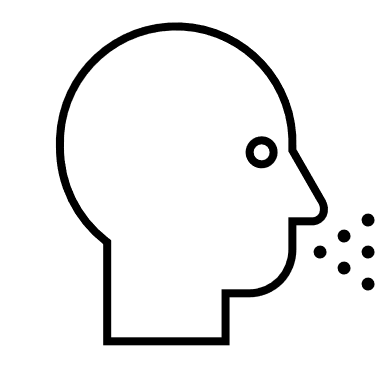 Average of 1 new case per  infection
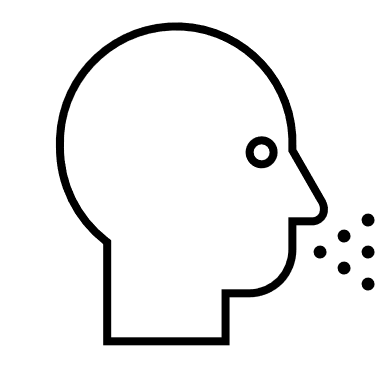 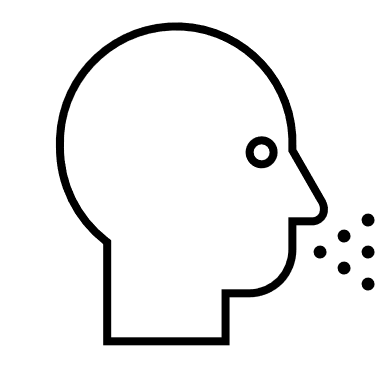 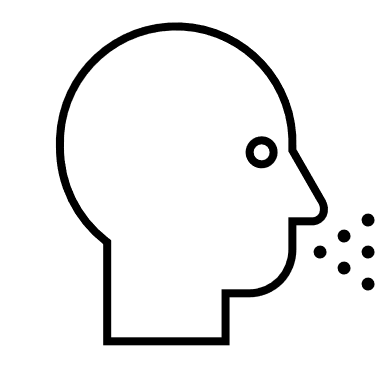 Average of 2 new cases per infection
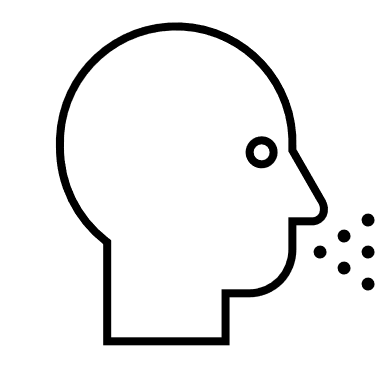 4
R0 (basic reproduction number)
Average number of secondary infections caused by a single infectious case in a fully susceptible population

If R0 > 1 , an epidemic start
If R0 < 1 , an epidemic fails
5
Exponential growth of an epidemic
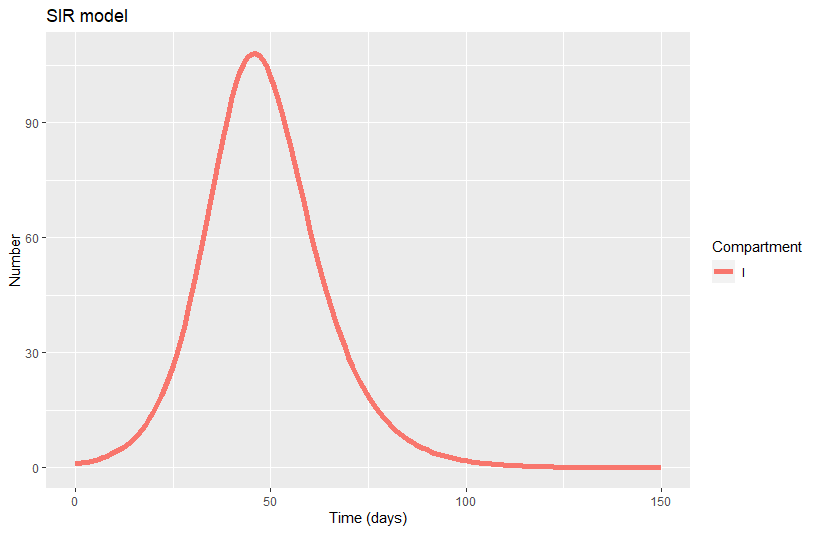 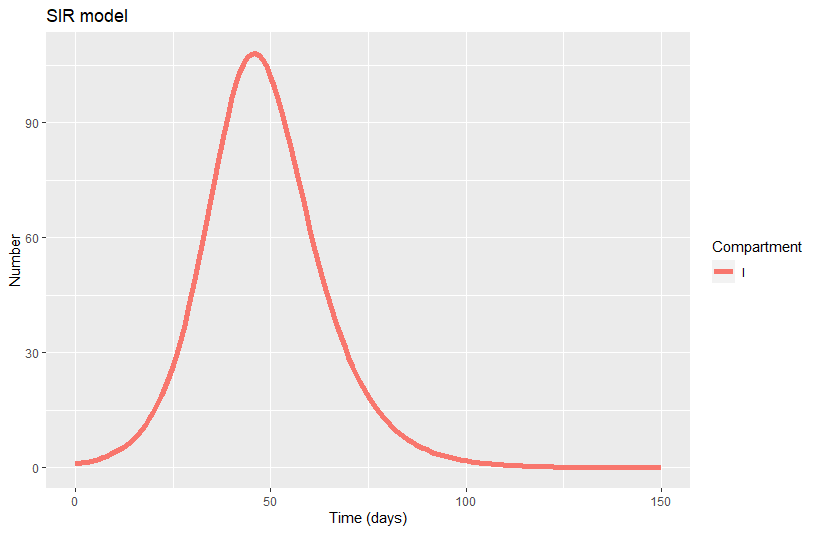 6
What are the phases?
Why does it peaks?
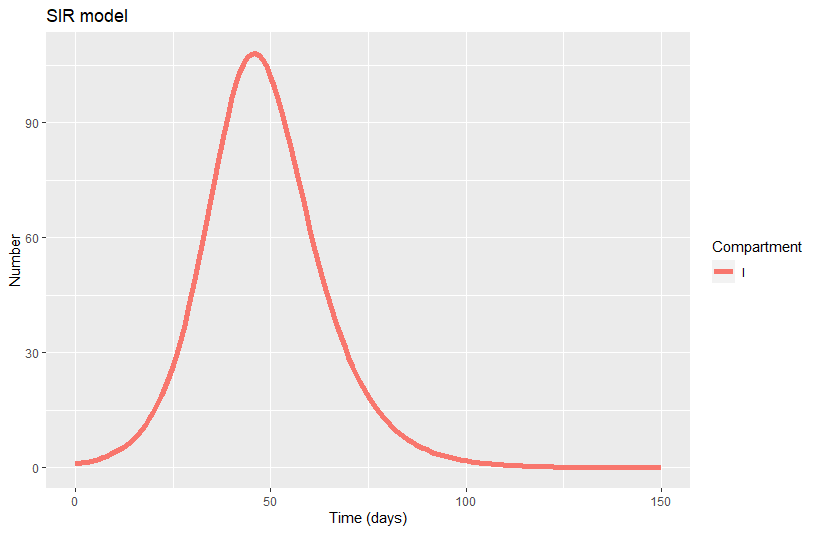 Why does it declines?
R0 > 1 means an epidemic grows exponentially
Does it reach zero?
7
Epidemic growth and R0
R0 = 2
R0 = 3
R0 = 1
R0 = 1.2
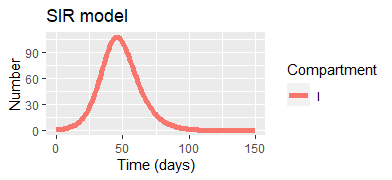 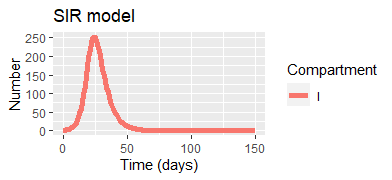 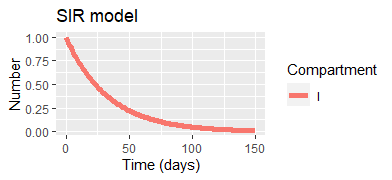 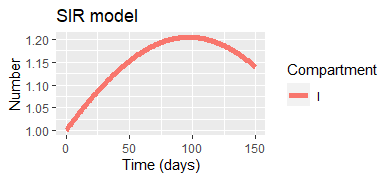 Behaviour of the number infected under different assumptions of R0 for an SIR model with a close population
8
Epidemic peak
Why does it peaks?
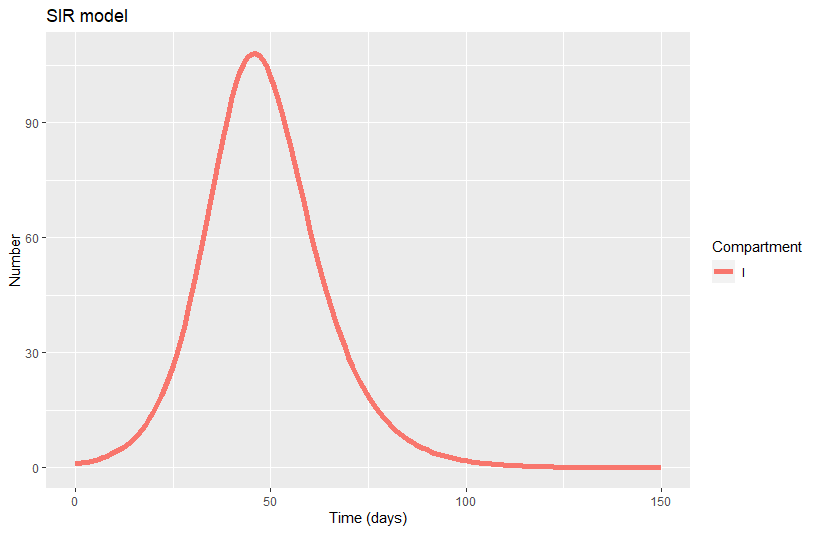 9
Epidemic peak
We know that R0 plays a role in the epidemic rise. 
A second actor is immunity
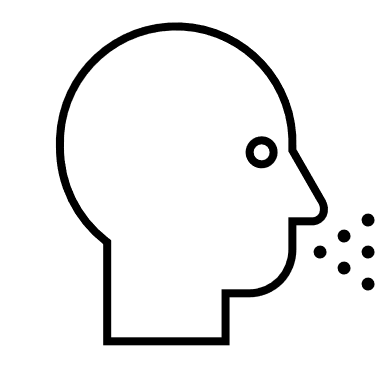 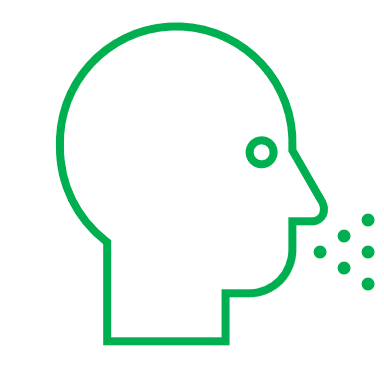 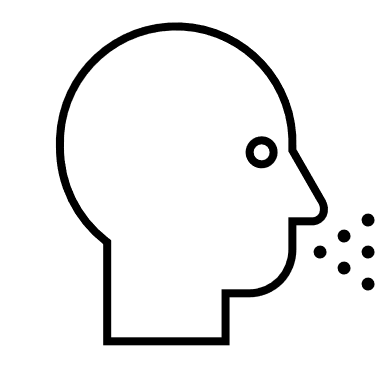 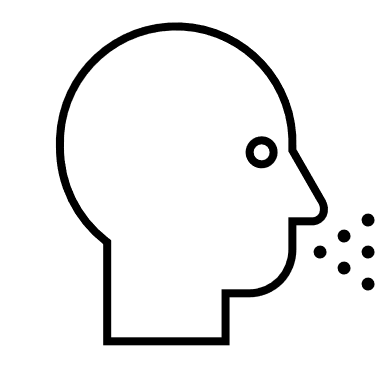 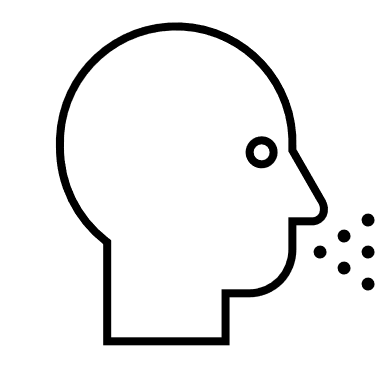 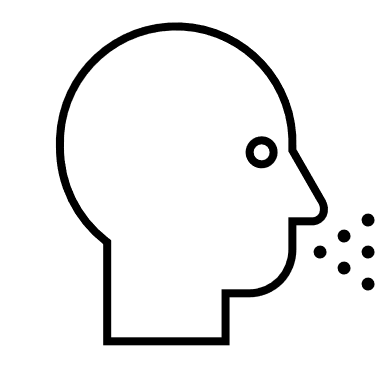 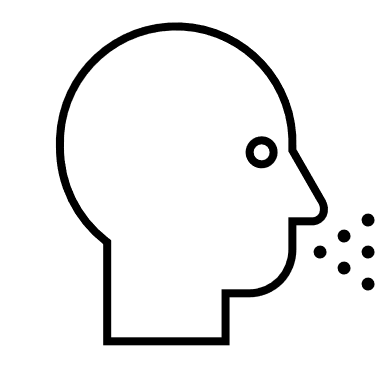 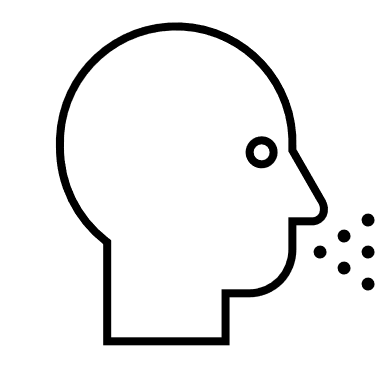 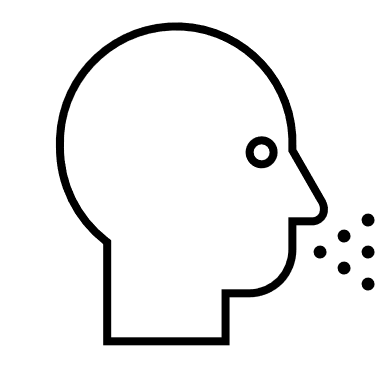 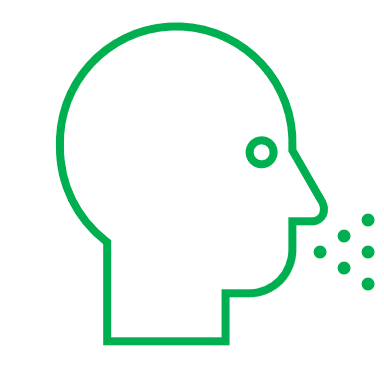 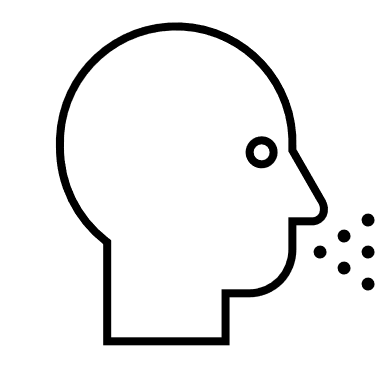 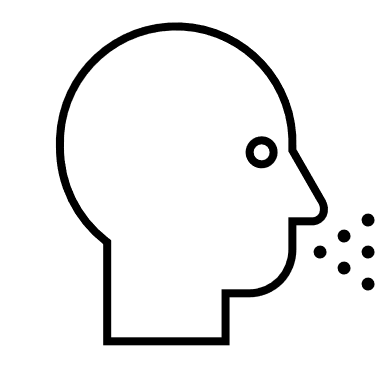 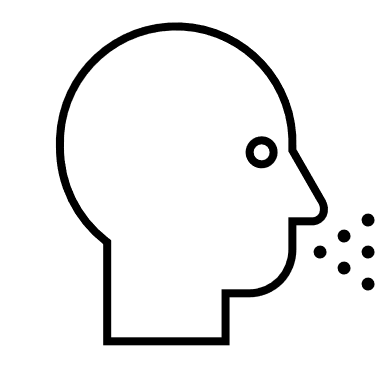 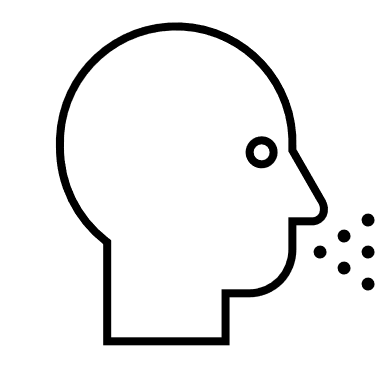 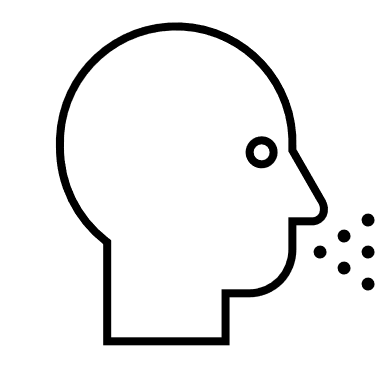 10
10
Epidemic peak
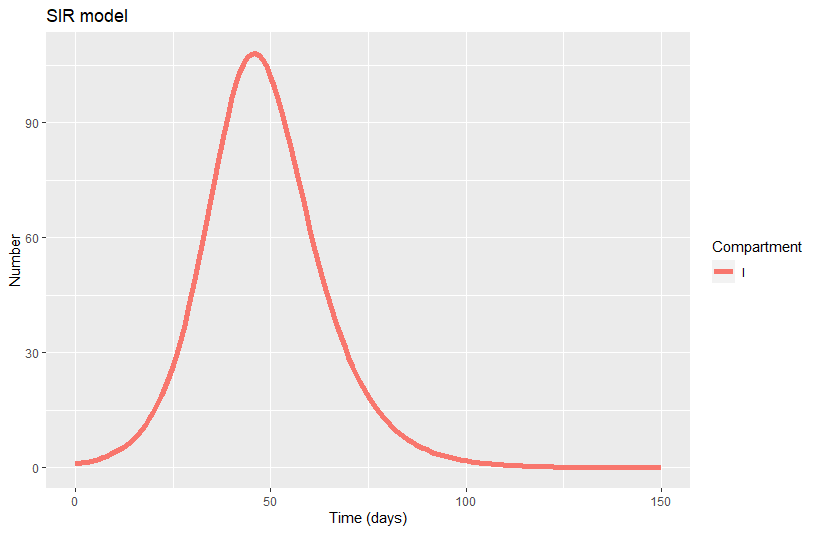 We know that R0 plays a role in the epidemic rise. 
A second actor is immunity 
At the peak, the fraction susceptible in the population is insufficient to satisfy R0 for each infected case
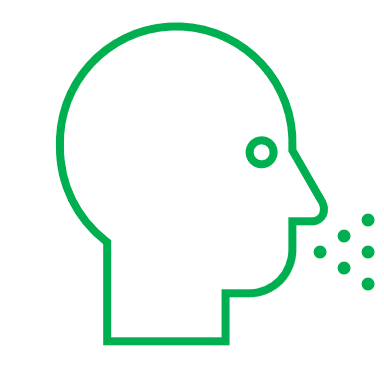 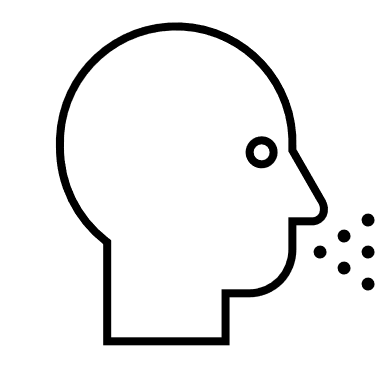 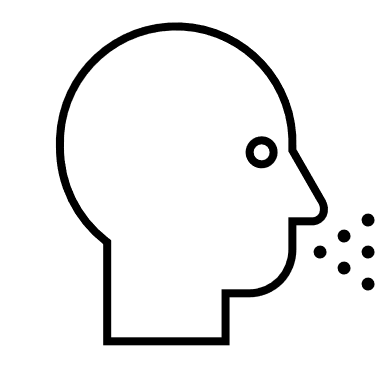 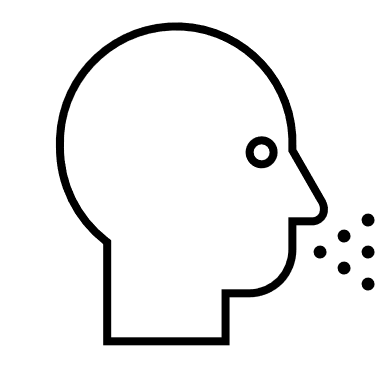 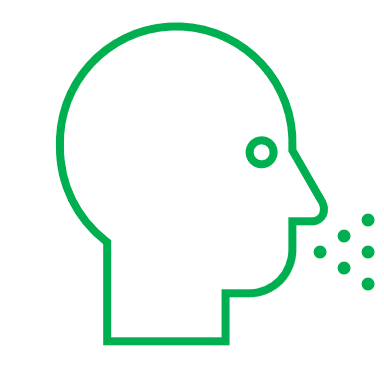 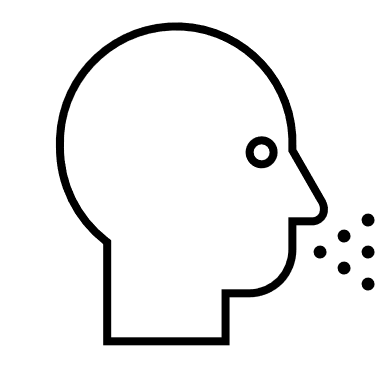 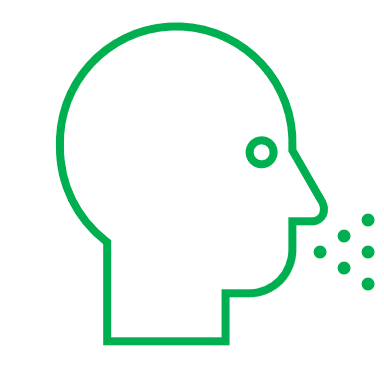 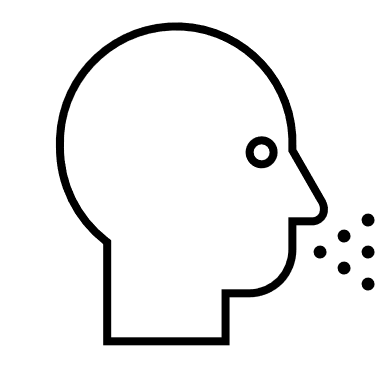 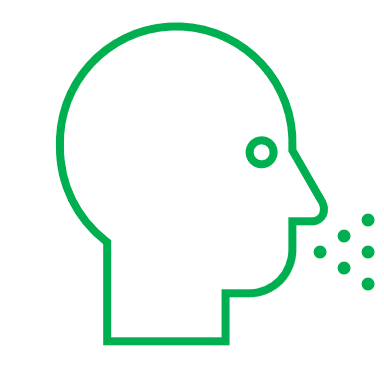 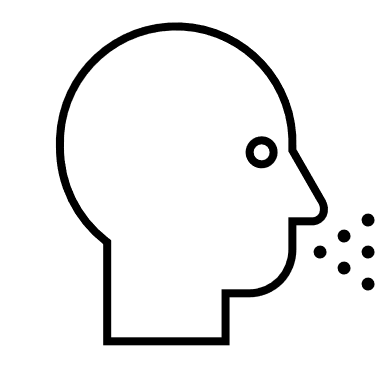 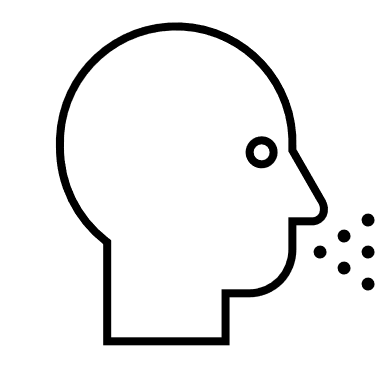 11
11
Epidemic peak
Reff=1
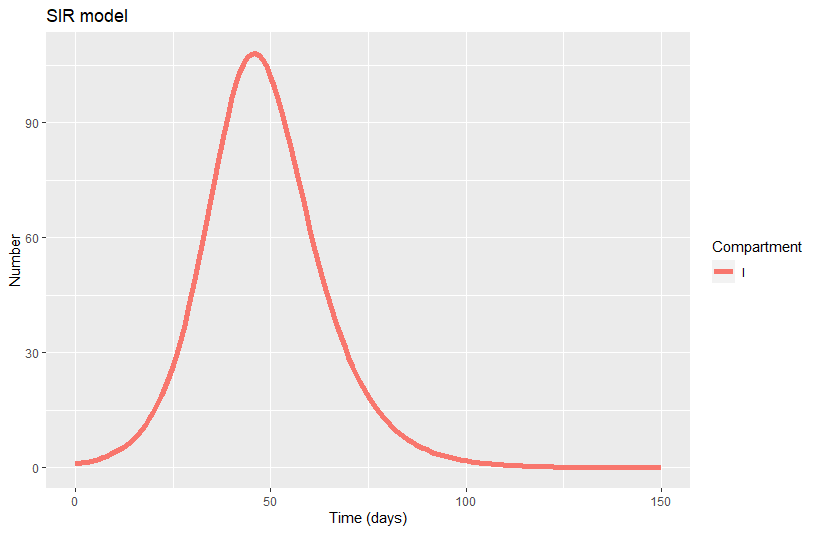 Reff<1
R0 is defined for a fully susceptible population
When immunity plays a role, we can define Reff
A depletion of Susceptible drives the epidemic down
Reff>1
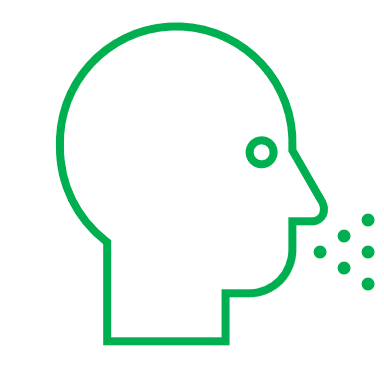 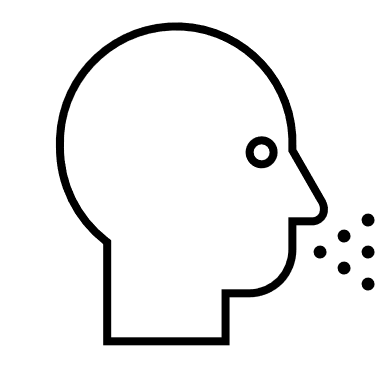 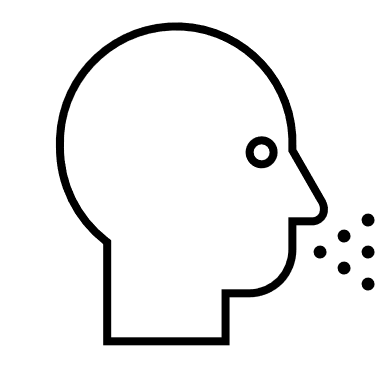 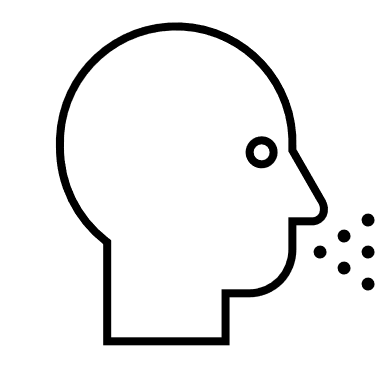 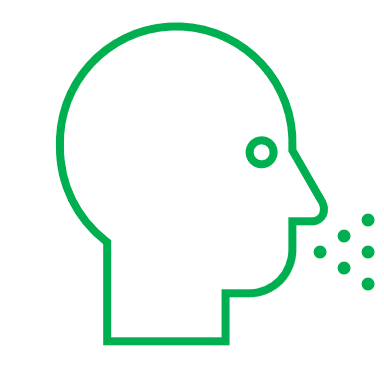 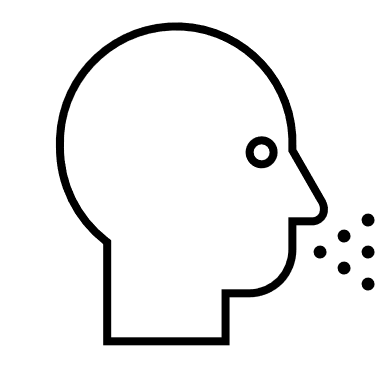 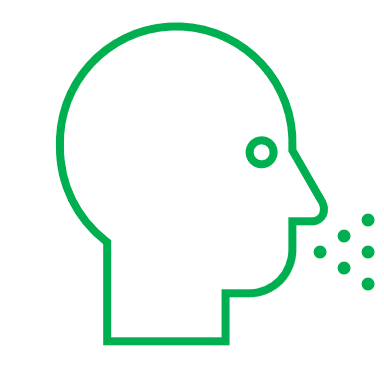 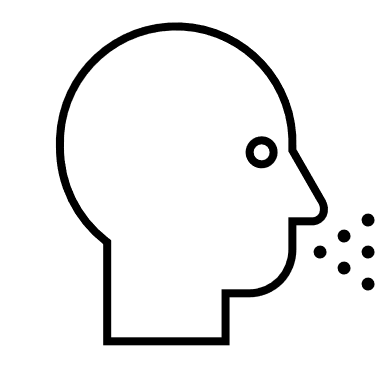 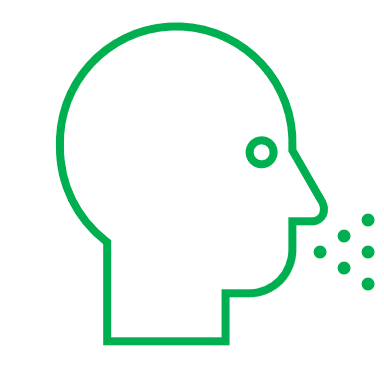 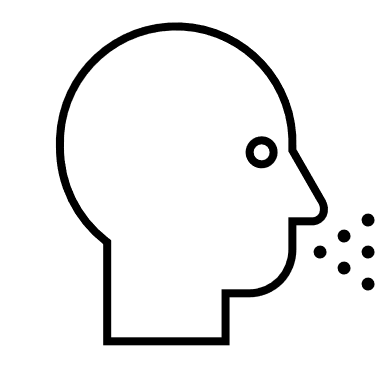 Reff  is the average number of secondary cases arising from an infected case at a given point in time
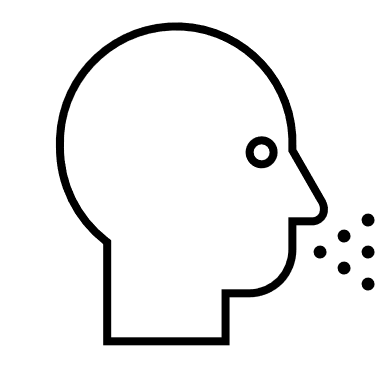 12
12
Epidemic peak
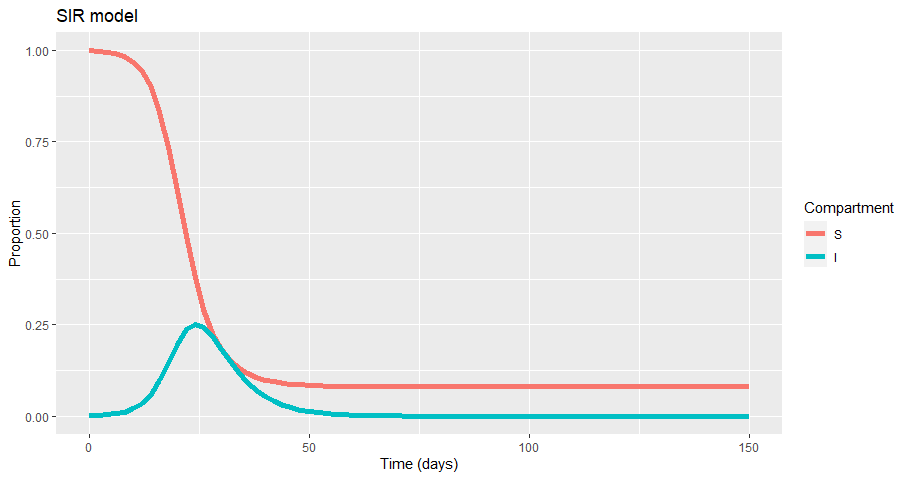 Does everybody gets infected? 
No!
Insufficient susceptible to sustain Reff > 1
13
13
Herd immunity
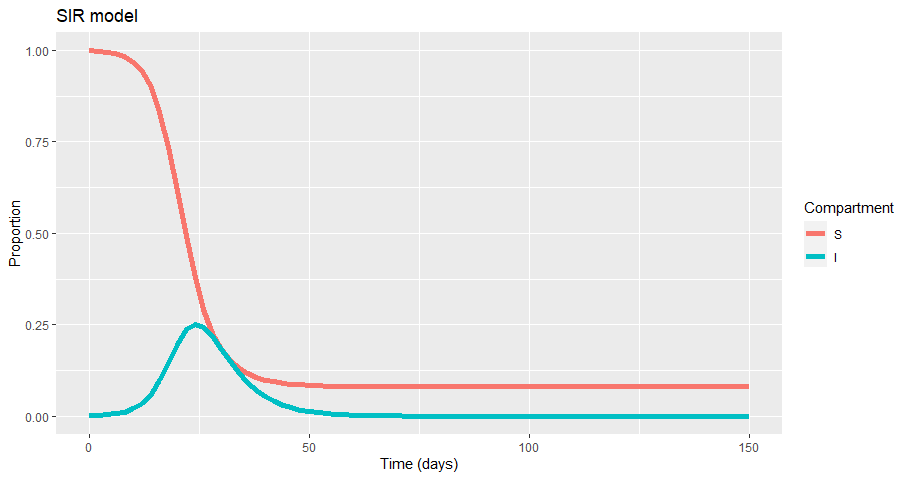 Reff =1
Can be raised artificially with vaccination
What is the fraction immune at which an epidemic fails?
14
How can this be explained in terms of SIR
Recovered
Susceptible
Infected
At t=0
S
I
R
Average number of secondary infections in the total duration of the infectious period
Average secondary
 infections per unit time
Number of unit times
D= duration of infectious period
15
And Reff ?
16
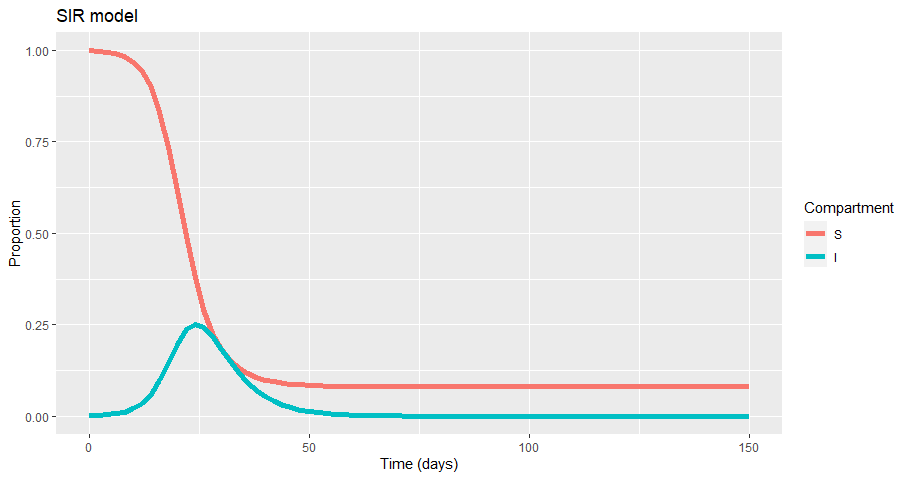 Herd immunity
Fraction immune necessary to bring epidemic down
Example for R0=3
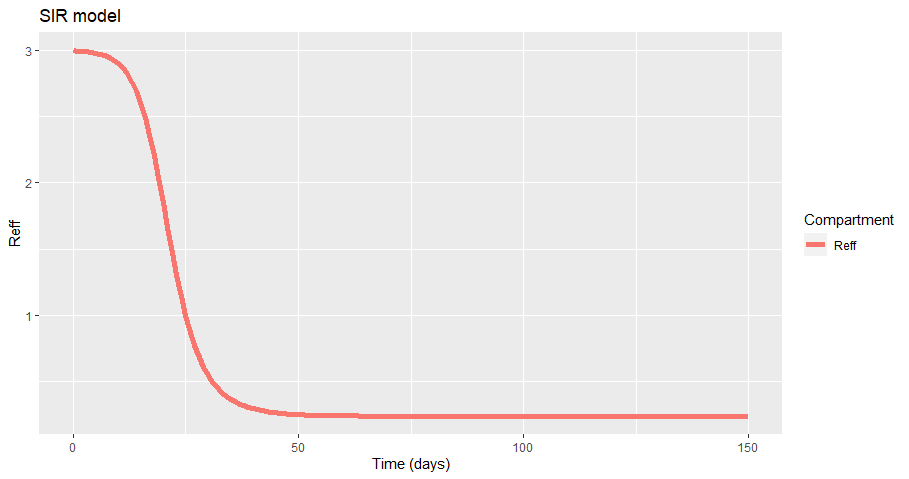 Herd immunity threshold
Fraction susceptible below which epidemic declines
17
What if we have susceptible renewal?
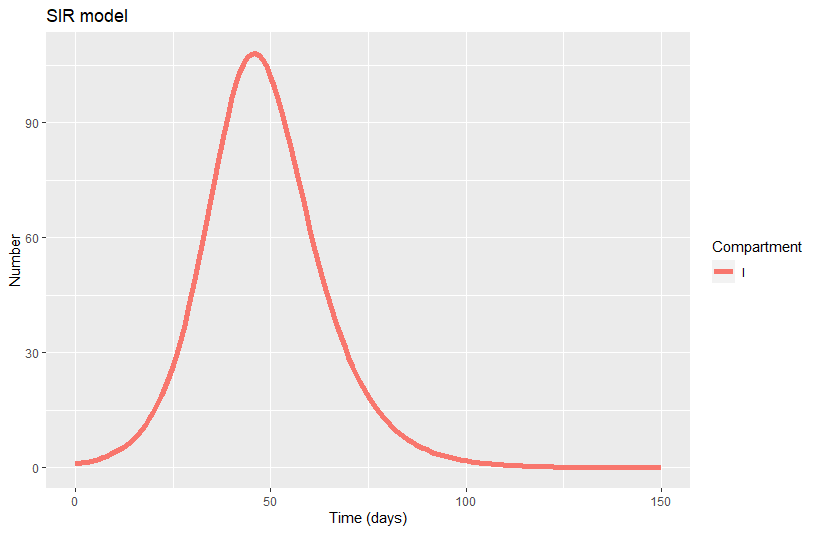 Does it reach zero?
18
Susceptible renewal (birth rate)
Close population
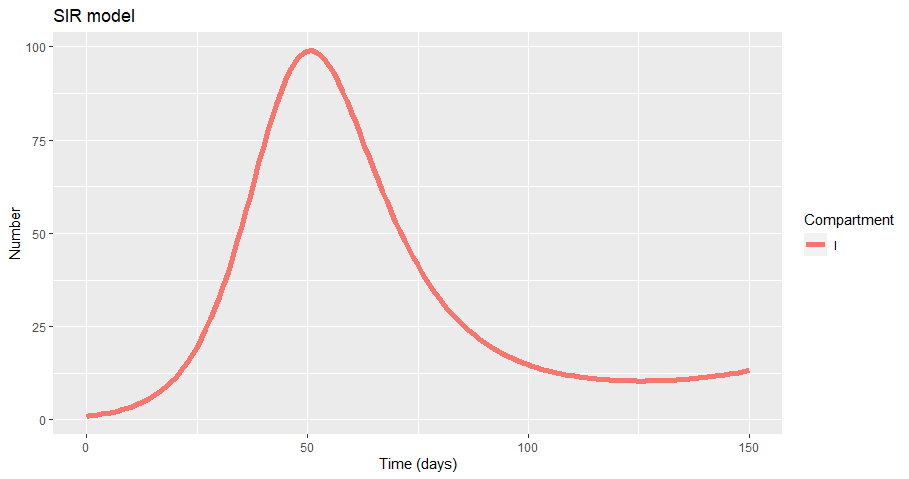 19
Long term dynamics
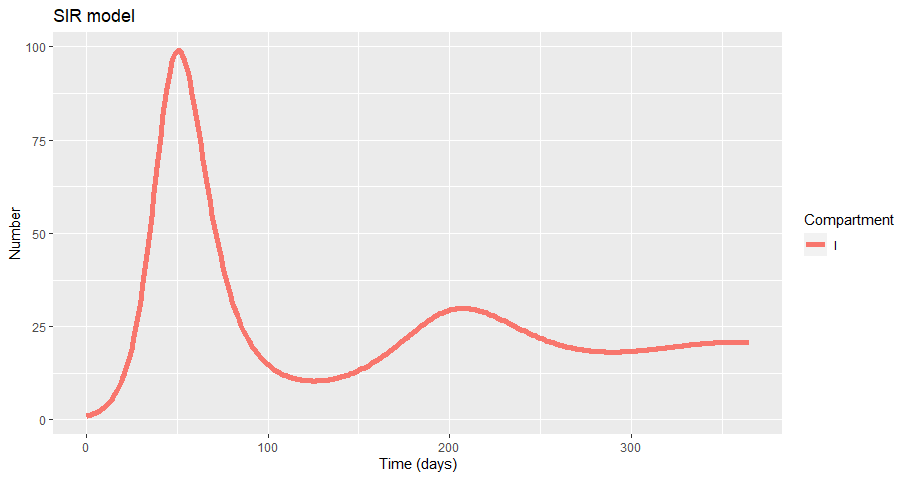 Endemicity
20
Some added complexity when understanding reproduction numbers
21
The reproduction number(s)
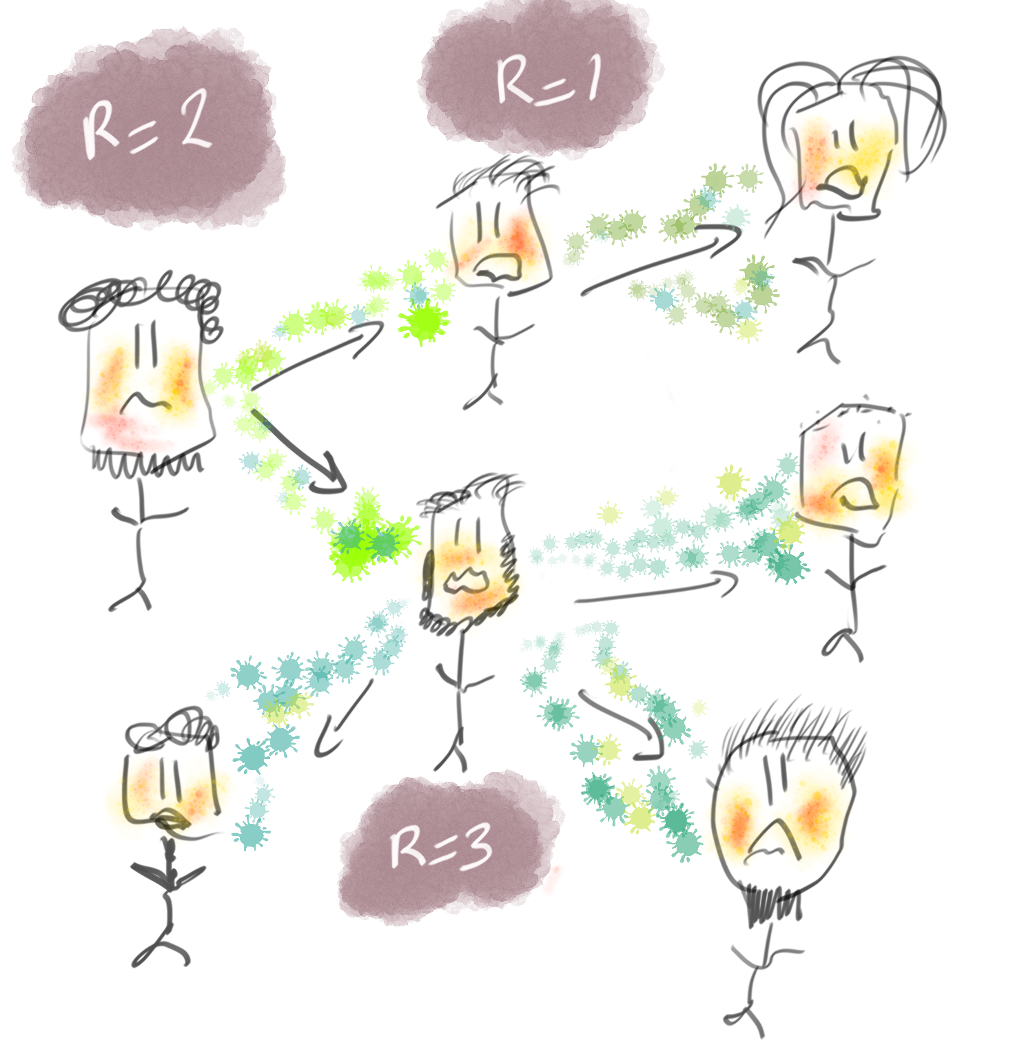 Generalities
number of secondary cases by infected individual
R > 1 = exponential growth
R < 1 = exponential decline
Basic reproduction number (R0): R in a fully susceptible population
Effective / case reproduction number (Rc): actually realised R
Instantaneous reproduction number (Ri(t)): average Rc of infectors with symptoms at time t if transmissibility remains the same
With thanks to Thibaut Jombart
22
The offspring distribution
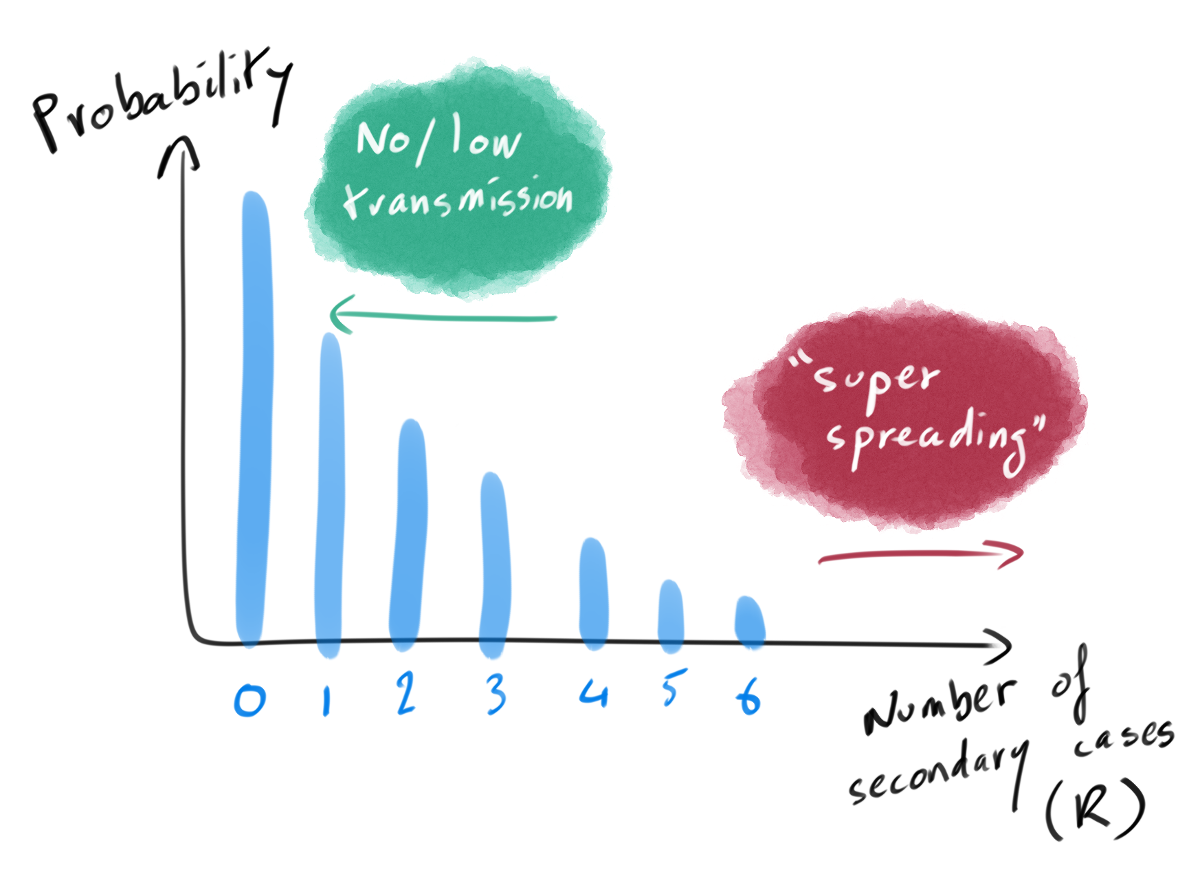 Distribution of the number of secondary cases per infected case
Its average is R
Further indications of how transmission occurs: 
Do all individuals transmit?
Are there super-spreading events?
With thanks to Thibaut Jombart
23
Heterogeneity in R
Heterogeneity in R reflects differences in infectiousness between cases
Higher heterogeneity
A smaller fraction of the population drives transmission
Presence of super-spreading events
Skewed offspring distribution
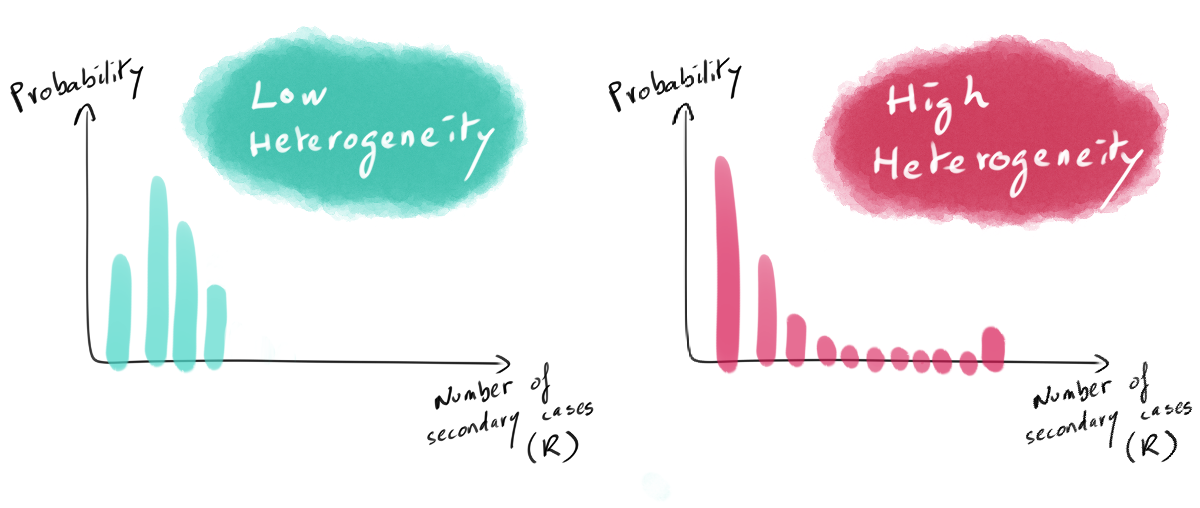 With thanks to Thibaut Jombart
24
Impact of heterogeneity in R for epidemic control
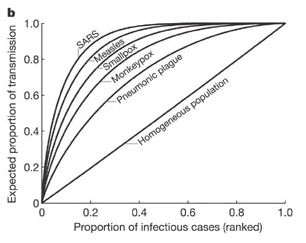 Higher heterogeneity in R 
Stochastic extinction more likely
Rarer, more ‘explosive’ outbreaks
Individual-based interventions better suited than population-wide
Targeted interventions require investigation of predictors of infectiousness
May need contact tracing, genetic data, etc. to reconstruct transmission chains
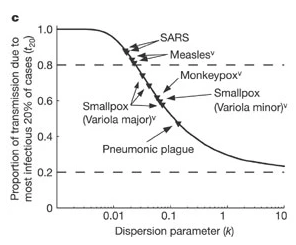 Source:  Lloyd-Smith et al. (2005)
With thanks to Thibaut Jombart
25
What we should know by now
Why epidemics rise
What is R0 and Reff and how it relates to the SIR model
What is herd immunity 
How we calculate HIT if we know R0
How introducing demographics can change the picture of the long term dynamics
In simple models we assess the population infectiousness, but in a real outbreak , estimation of R becomes more complex
26